ITI 499 - Mastering Windows Fundamentals
Session III
Part V - Customizing the Windows 10 Environment
www.profburnett.com
Master a Skill / Learn for Life
Part V - Customizing the Windows 10 Environment
2/3/2023
Copyright 2018-2023 © Carl M. Burnett
2
Start Menu Resizing
Original Start Menu
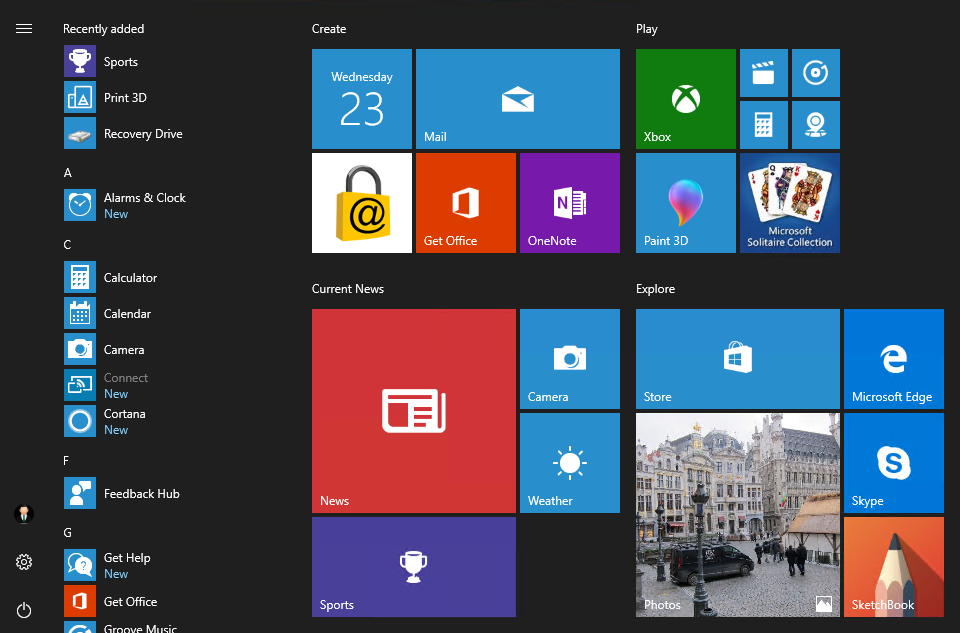 Resized Start Menu
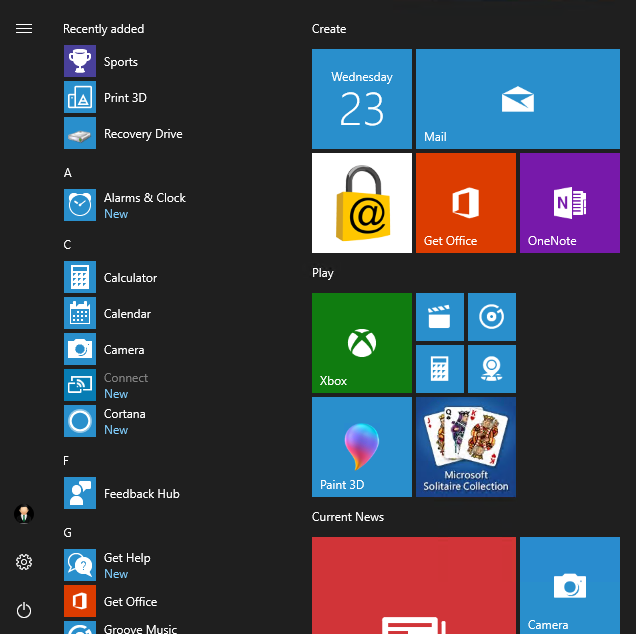 3
Personalization Settings
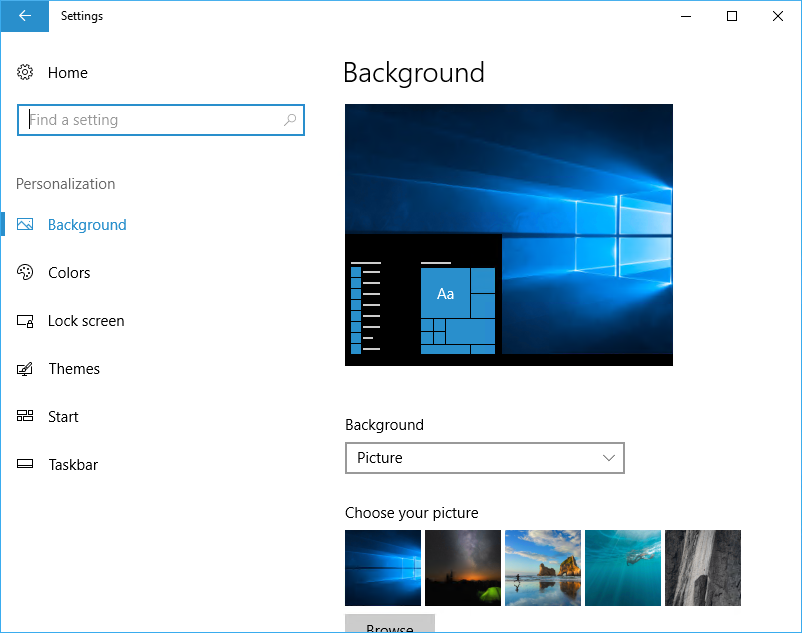 4
Account ID
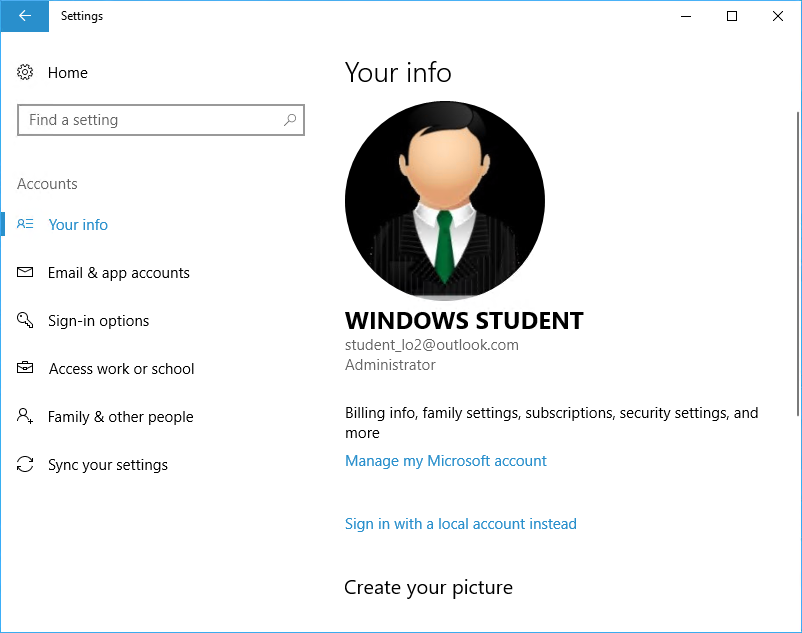 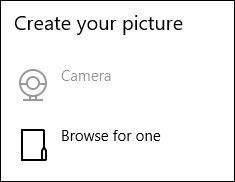 5
Select an image
Tile Command Menu Options
6
Resized Tiles
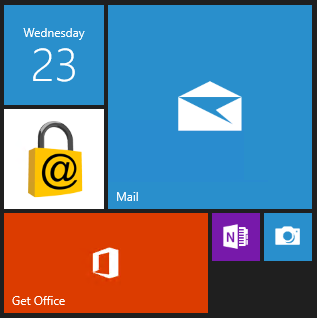 7
Tile Groups
Drag a program from the All apps list or a pinned tile to a blank section.
1
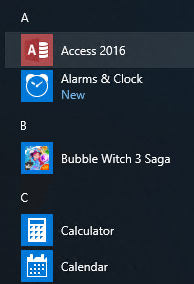 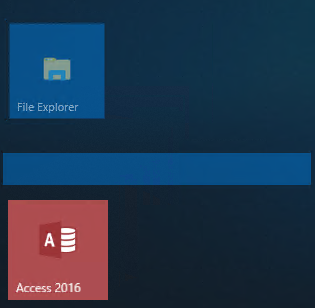 Name the Group
2
8
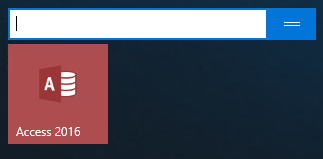 Background
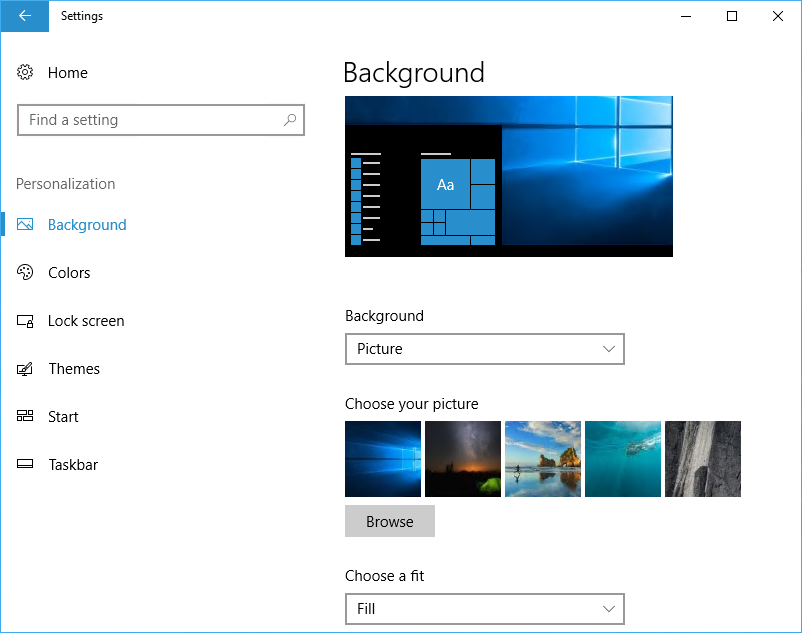 Select background option
9
Choose your picture
Choose the fit of the picture
Colors
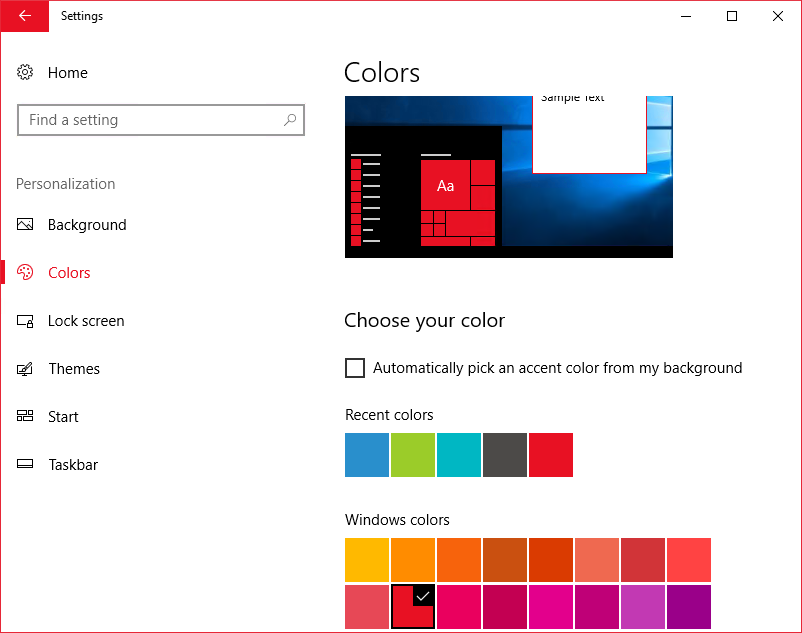 Color applied to various interface elements
10
Selected color
Lock Screen
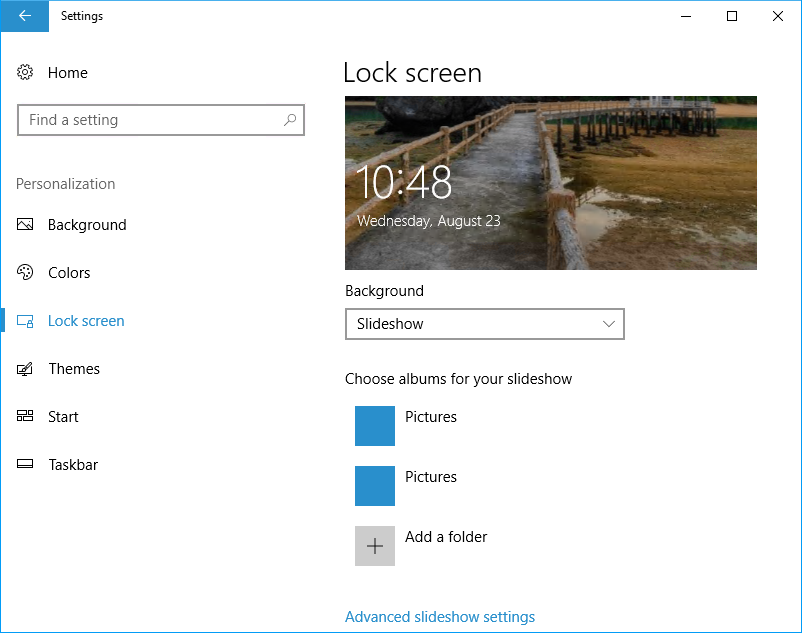 Choose background picture options
Choose apps for Lock screen notifications
Select pictures or albums
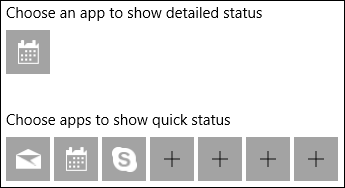 11
Themes
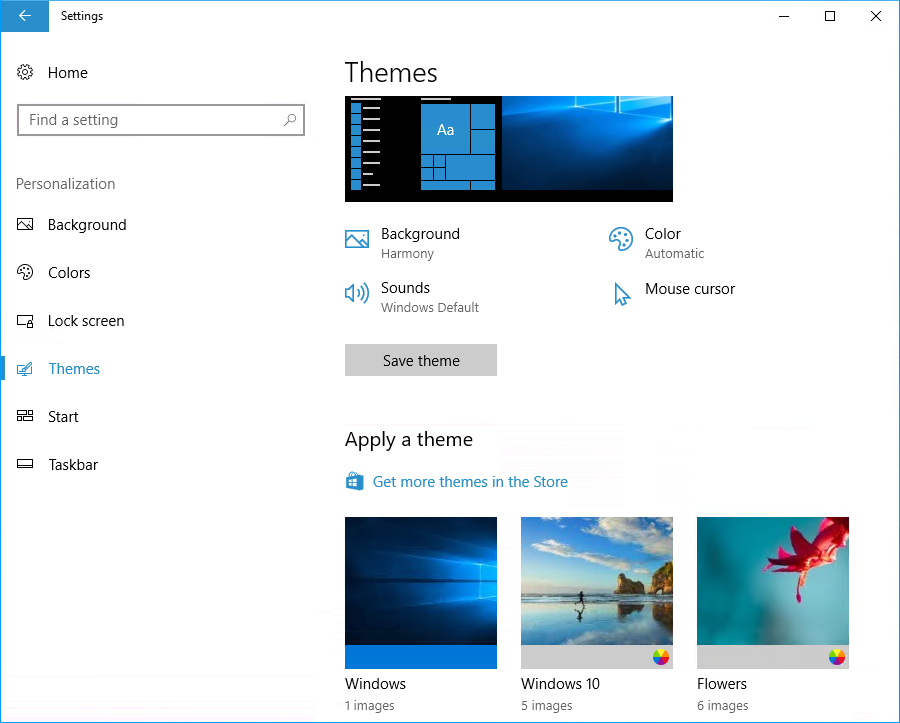 12
Ease of Access Options
13
Pointer Options
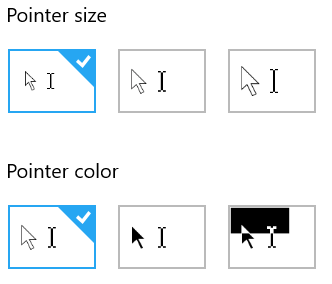 14
Reflective Questions
How might tile groups help you in your day-to-day work?
Why might you customize the look of your computer and pointer?
15
Class Exercises
ACTIVITY 5-1 Changing Start Menu Options, Page 113
ACTIVITY 5-2 Working with Tiles and Tile Groups, Page 117
ACTIVITY 5-3 Customizing the Desktop and Lock Screen, Page 125
2/3/2023
Copyright 2018-2023 © Carl M. Burnett
16